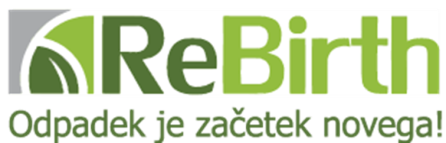 OBDELAVA GRADBENIH ODPADKOV- PREDELAVA ALI RECIKLAŽA ?Drugi del :Reciklirani agregati – lastnosti in uporabnost
Ana Mladenovič, Zavod za gradbeništvo Slovenije 
Rogaška Slatina, 13.10.2016
Vsebina predstavitve
Agregat - terminologija
Rušenje objektov: vpliv na kakovost agregata
Nevarne snovi
Uporabnost recikliranega agregata
[Speaker Notes: Takole sem zložila zgodbo. 
Najprej nekaj o agregatih in terminologiji na splošno. 
Nato bom pokazala nekaj primerov rušenja objektov, kako se to dela v Sloveniji. 
Sledi poglavje o nevarnih snoveh, 
Nato bom povedala nekaj o lastnostih in preiskavah recikliranega agregata
Na koncu nekaj mnenj in vprašanj, tudi za vas.]
Terminologija
Agregat je zrnat material, ki se uporablja pri gradnji. 
Agregati so lahko: 
naravni 
umetni
reciklirani
Svetovna poraba: 95 % naravnih in 5 % ostalih
[Speaker Notes: Agregati niso samo stroji za pridobivanje elektrike. Agregat je uradno ime za pesek, prod, kamnolomski dorobljenec, ki se uporablja v  gradbeništvu.]
Agregati
Eden od osnovnih materialov v gradbeništvu.

Delež agregata:

80 % v betonu
90 % v asfaltu
100 % v nevezanih plasteh.
[Speaker Notes: Iz teh podatkov lahko razberete, kako pomembni so agregati v različnih gradbeniških aplikacijah.]
Naravni agregat: agregat mineralnega izvora, ki je bil le mehansko predelan.
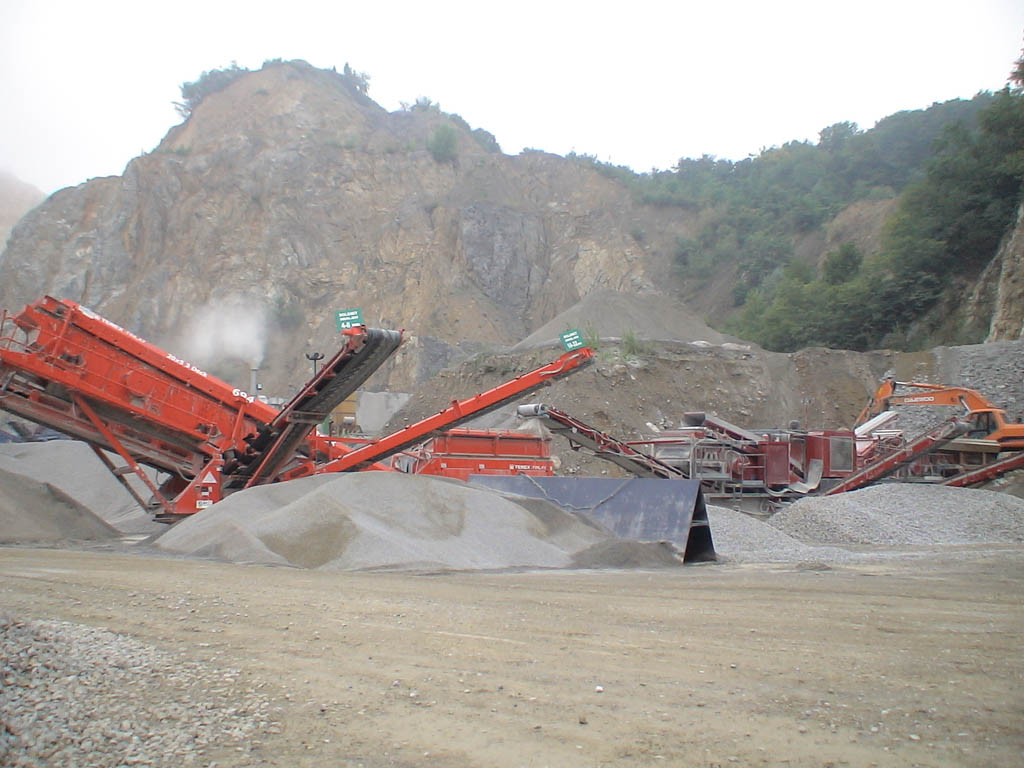 [Speaker Notes: Po definiciji je naravni agregat agregat mineralnega izvora, ki je bil le mehansko predelan.]
Naravni agregat
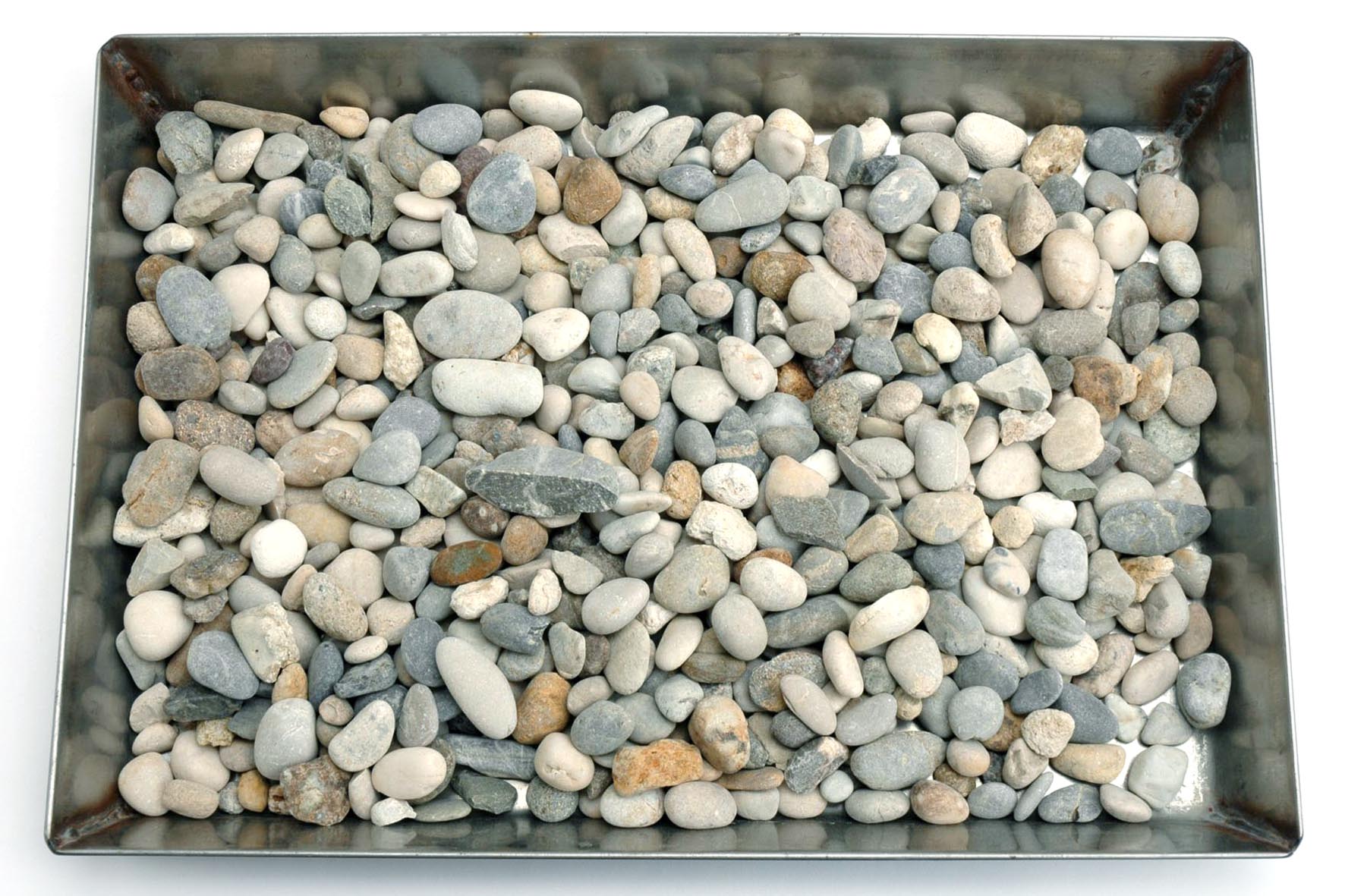 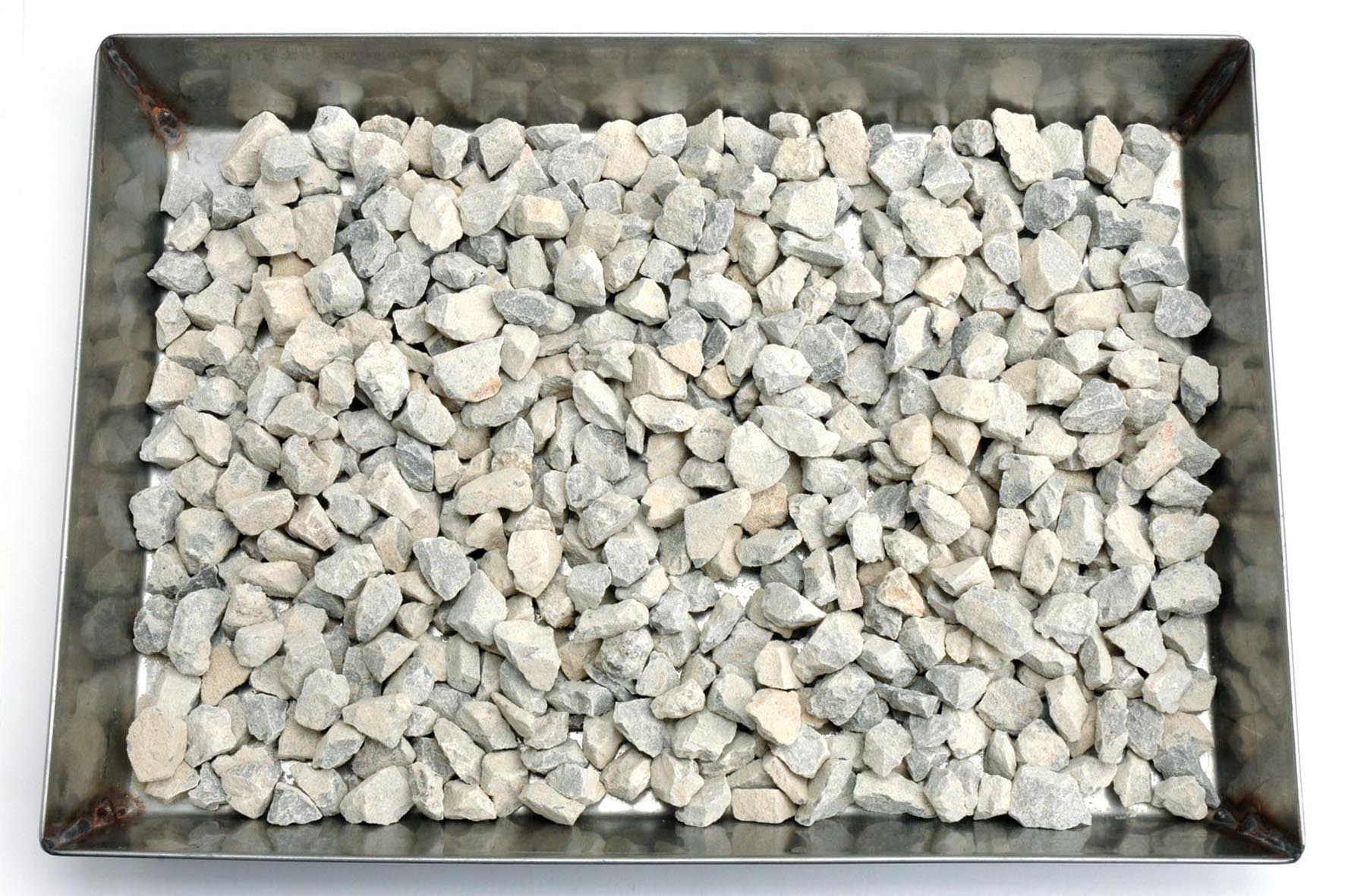 [Speaker Notes: Torej, to je pesek in prod iz gramoznic, lahko neobdelan, lahko drobljen in kamnolomska kamnine.]
Umetni agregat: agregat iz industrije
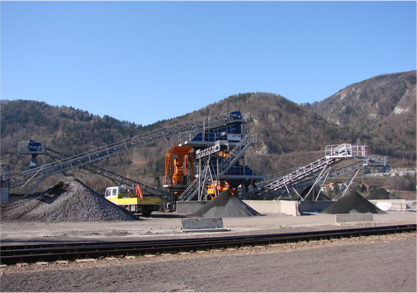 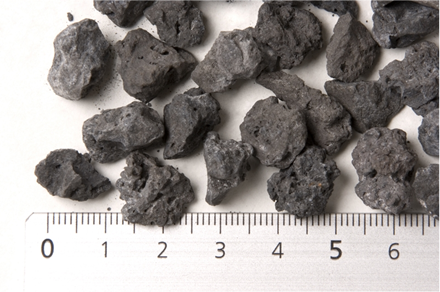 8/11 mm
Proizvodnja agregata
[Speaker Notes: Umetni agregat: Agregat mineralnega izvora, pripravljen v industrijskem procesu, pod vplivom toplotnih ali drugačnih sprememb.]
Reciklirani agregat = agregat iz gradbenih ruševin
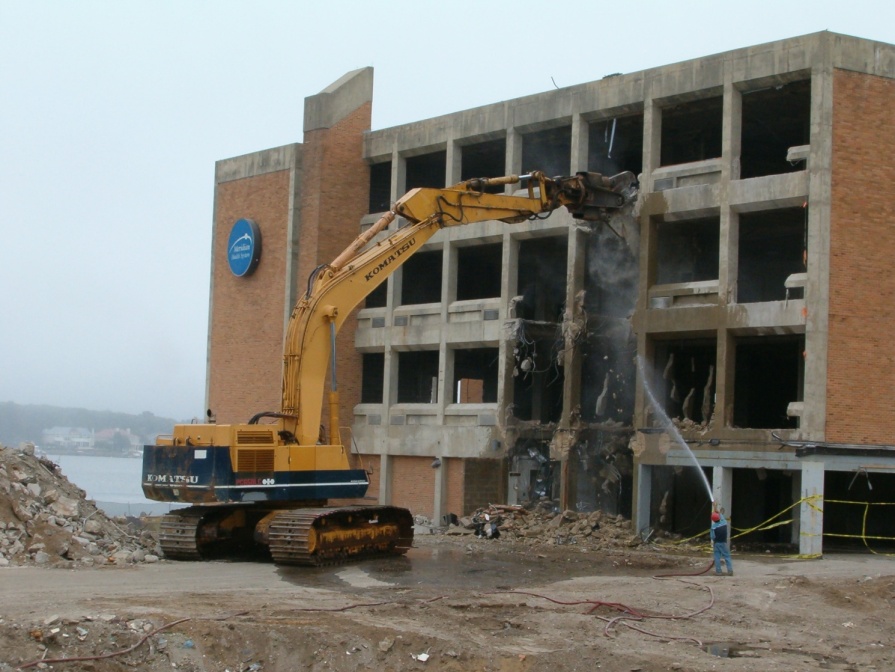 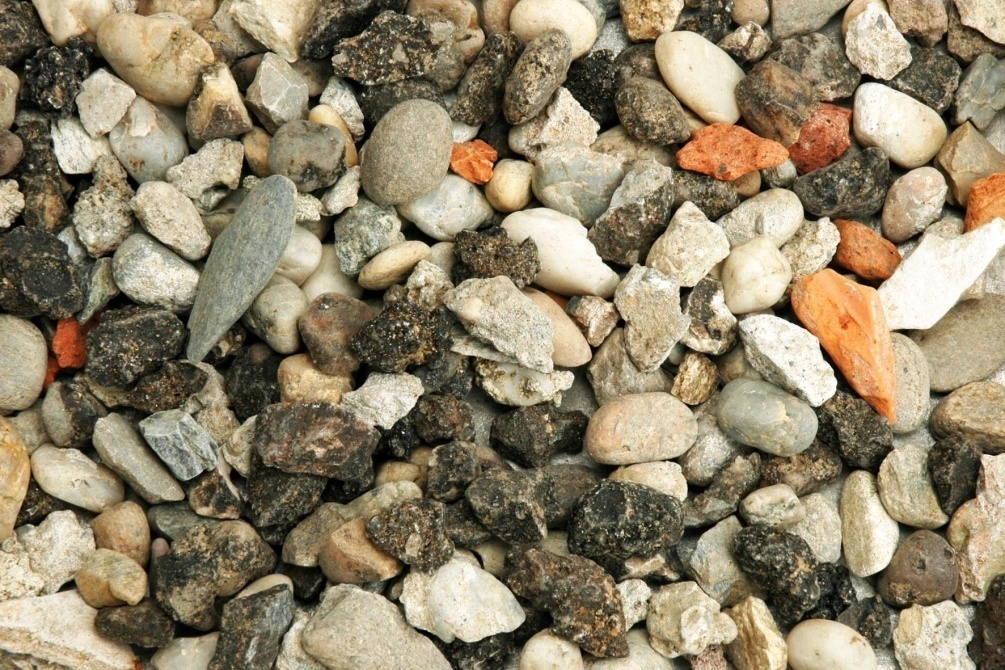 Kakršne ruševine, takšen agregat?
NE DRŽI!
Več pristopov
BUM
Selektivno rušenje
Nekaj vmes
BUM
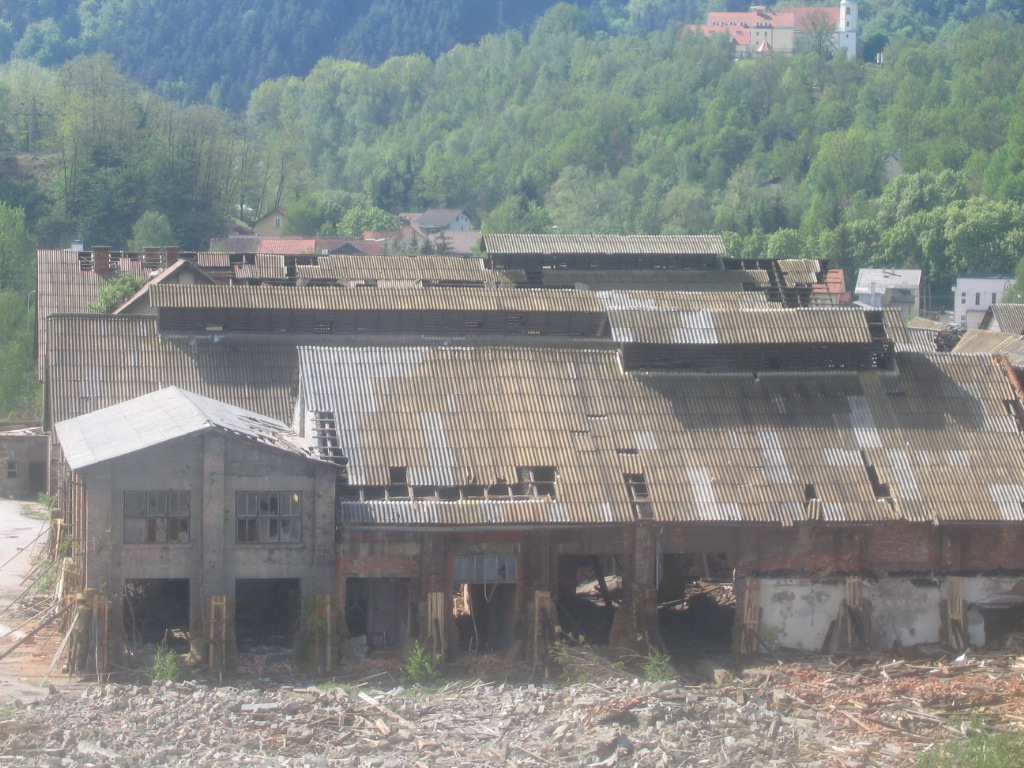 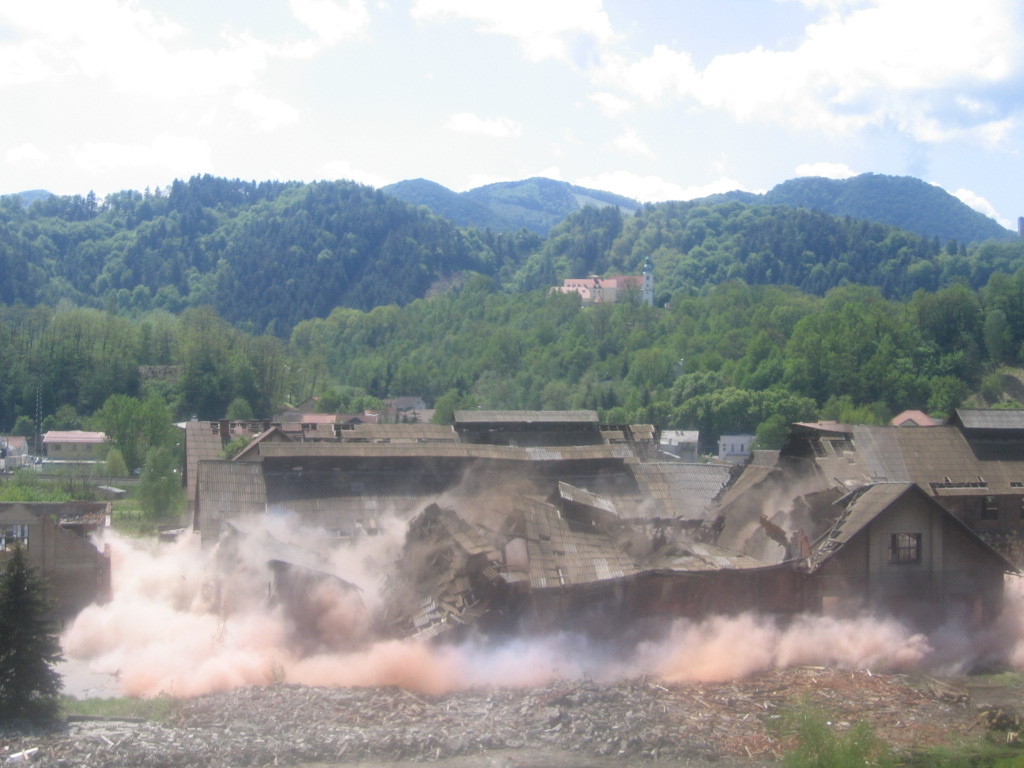 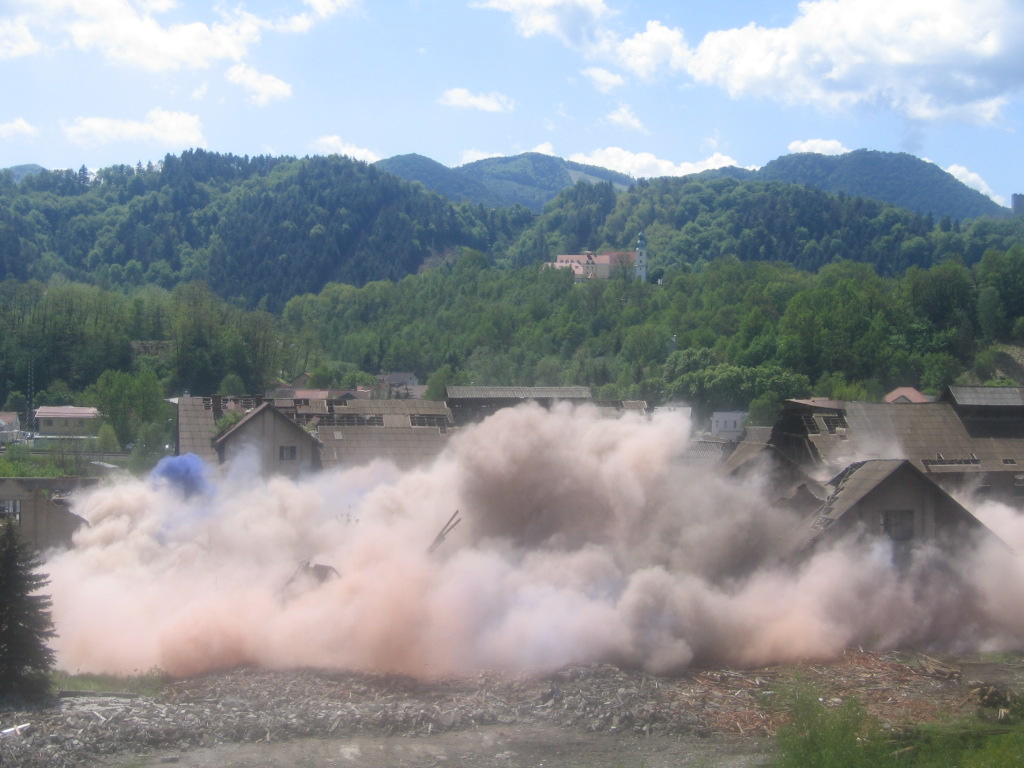 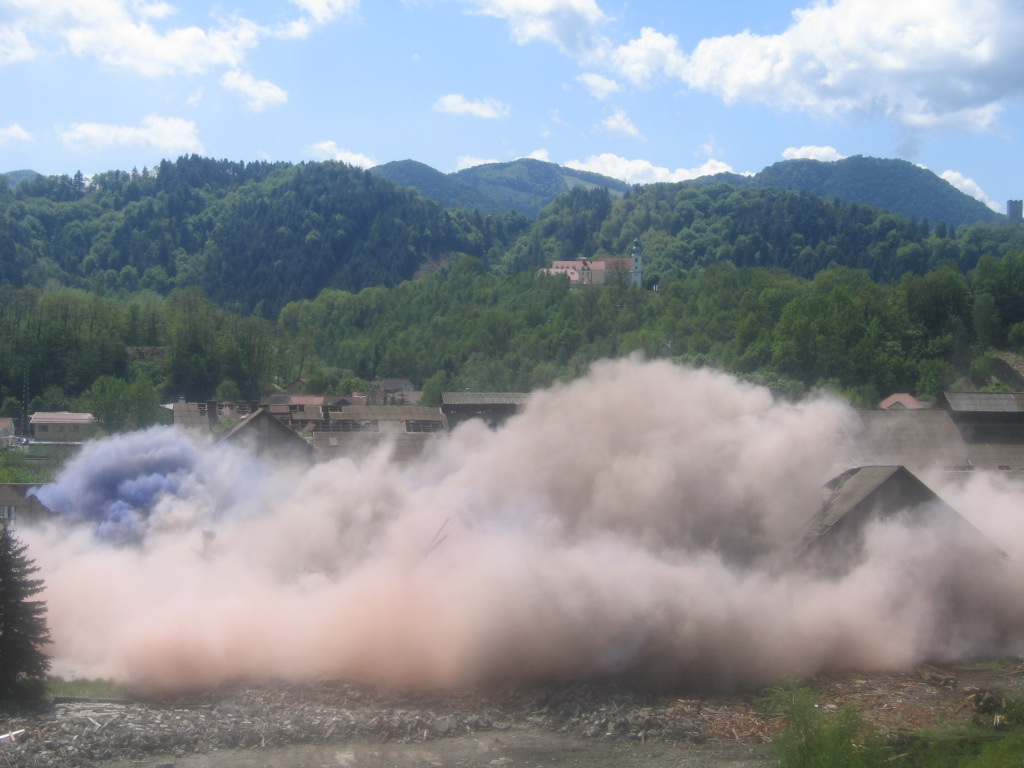 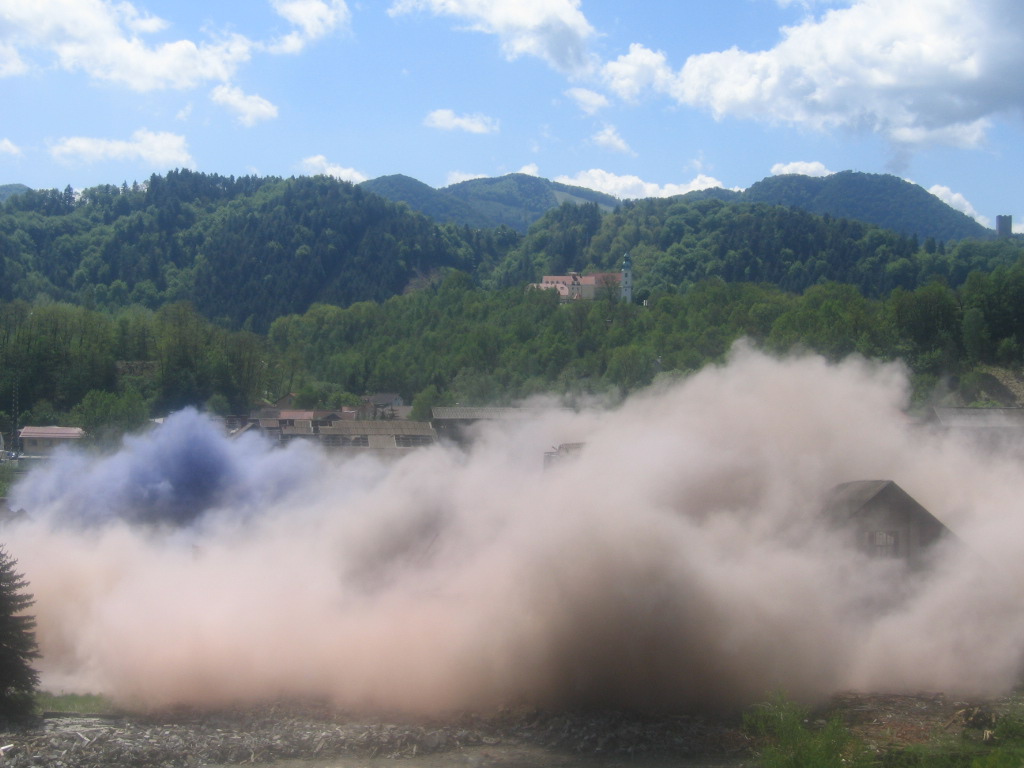 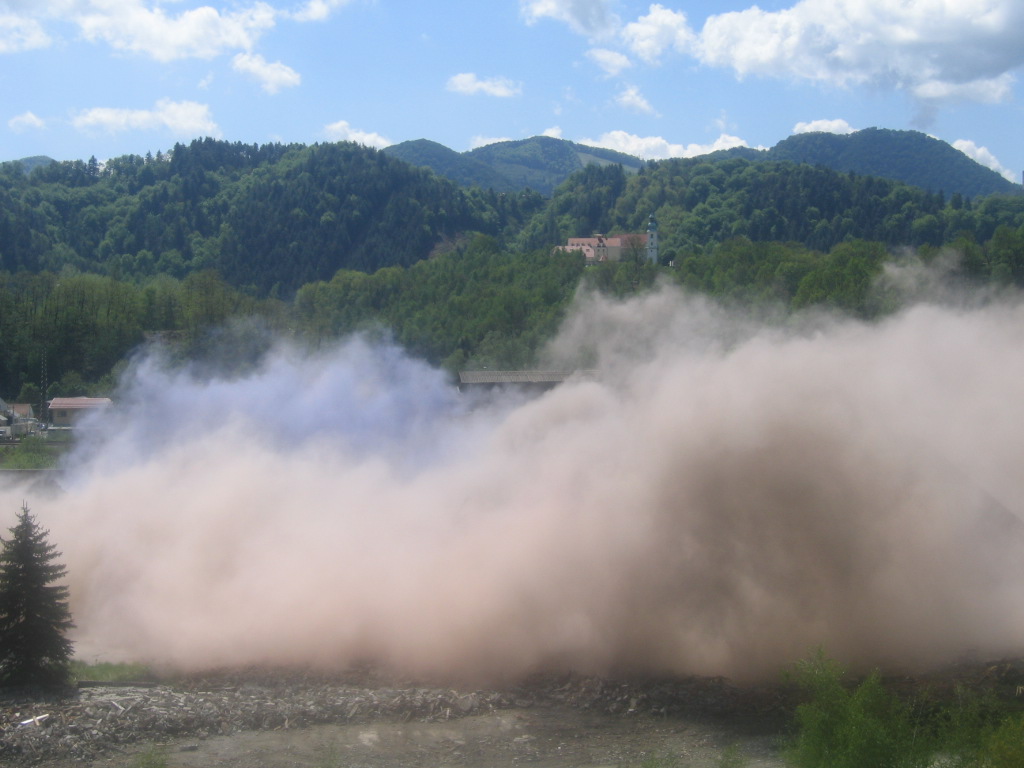 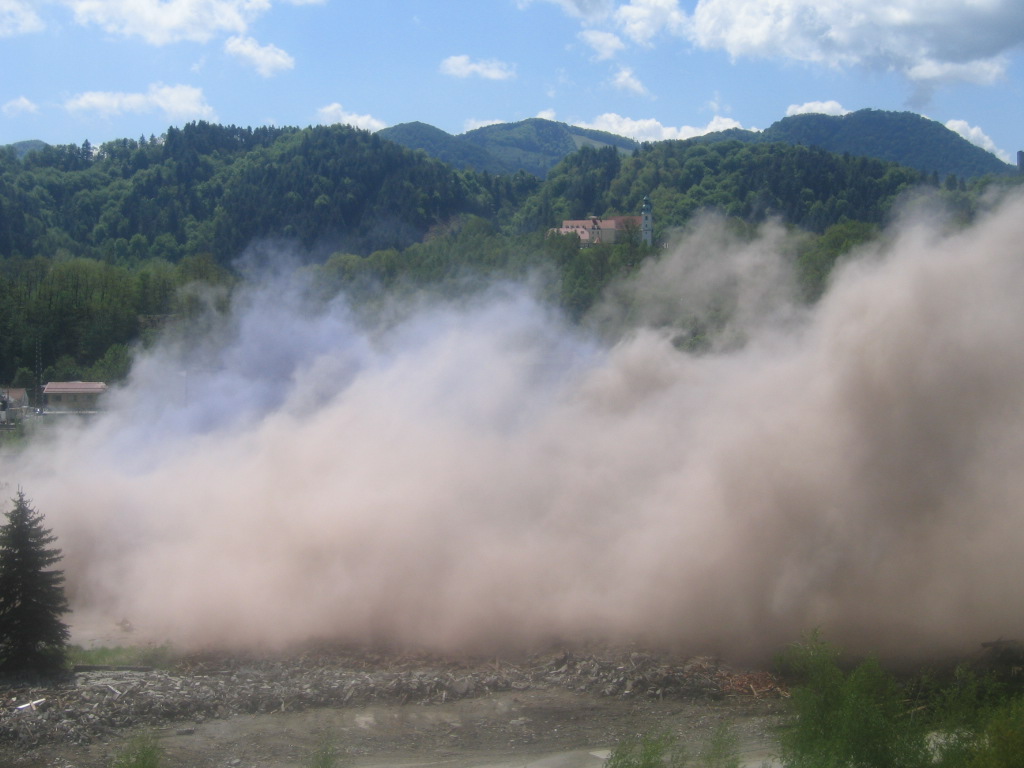 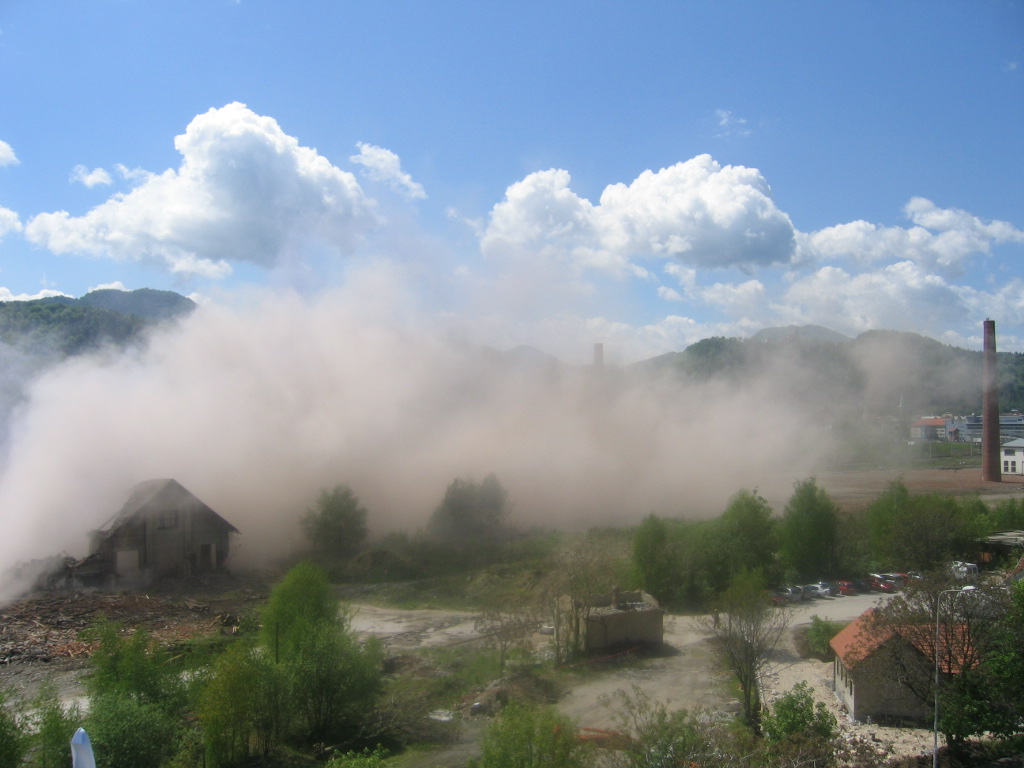 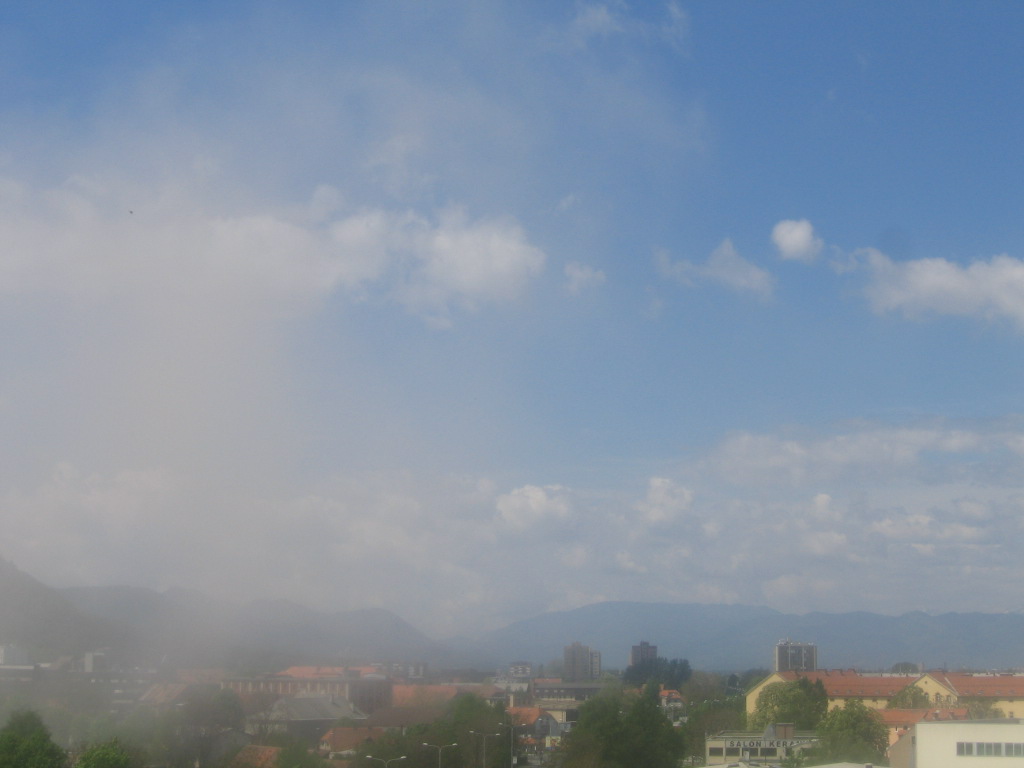 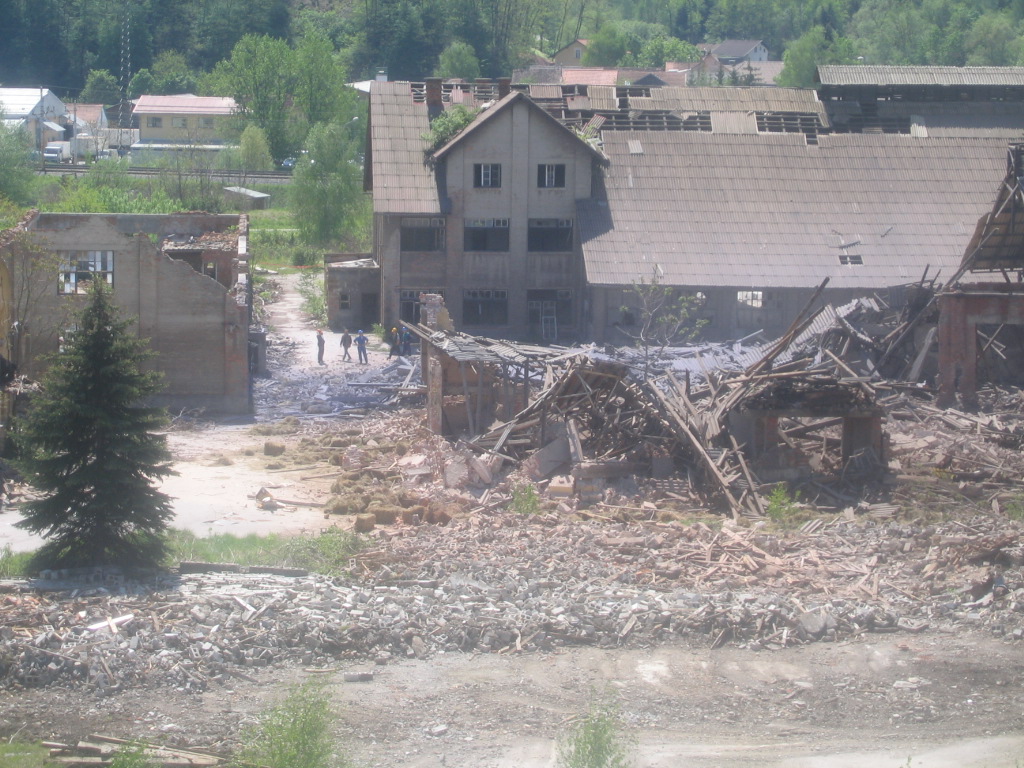 [Speaker Notes: Morda bom s tem komu v rano nasula soli , žal mi je.
Takole: no, pa smo
A veste kje je to? Stara Cinkarna: Prav, 10 let nazaj, ampak danes ni nic bolje.]
Dan, ko je padla stara Cinkarna Dnevnik, 7. maj 2005
Celje se je včeraj na spektakularen način poslovilo od 130 let starega cinkarniškega kompleksa ter s postavitvijo temeljnega kamna za zgraditev Tehnopolisa napovedalo nov razvoj mesta in regije. 
S silovito eksplozijo so porušili del starih zgradb oziroma tisto, kar je sploh še ostalo od njih. 
Dvignil se je velik oblah prahu, glasbeniki so kot nori tolkli po tolkalih in ko so s pomočjo helikopterja dvignili zastor s šest metrov visoke in moderne skulpture, ki naznanja nov razvoj, so po zvočnikih zadonele arije slovitih tenoristov Pavarotija, Dominga in Carerasa.
Kako ruši inšpekcija?
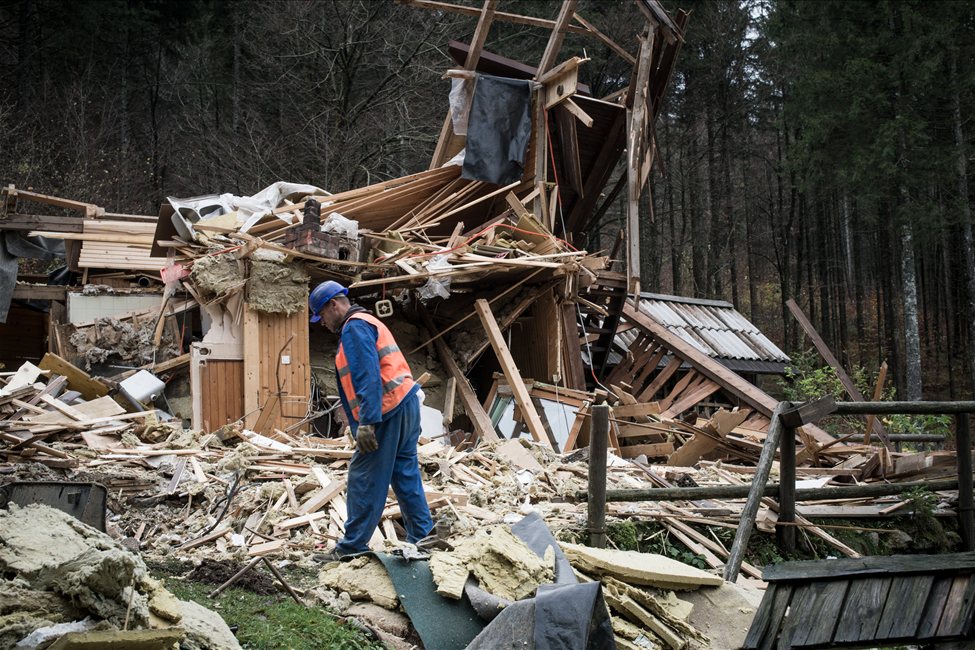 BUM!
Pristop: Nekaj vmes
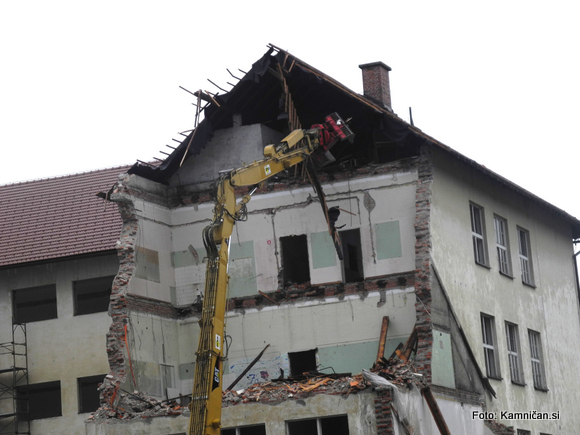 [Speaker Notes: V Kamniku, še toplo rušenje, pred kratkim. Poglejte, okna, skoraj novo streho. Gre za neko inventivno rušenje po vertikali?]
Selektivno rušenje
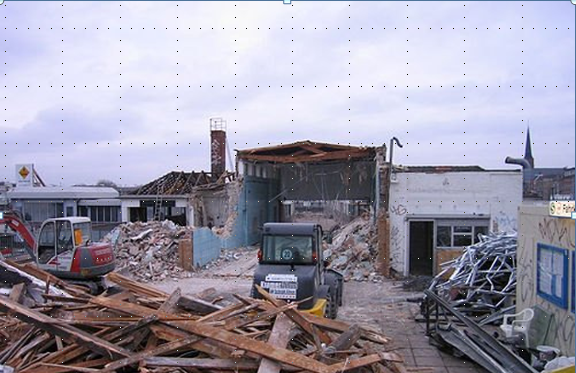 [Speaker Notes: Najboljše je selektivno rušenje.]
Zakaj je selektivno rušenje nujno?
zaradi zdravja ljudi in okolja
zaradi boljše kakovosti materialov
V stavbi so lahko nevarni materiali!
Azbest
Policiklični aromatski ogljikovodiki, npr. katran
Poliklorirani bifenili (PCB)
Mineralna olja, svinčeve barve
Onesnaženje zaradi preteklih aktivnosti.
[Speaker Notes: Kako to identificiramo?
Težko, treba je upoštevati načelo previdnosti, če smo v dvomu, raje dajmo v preiskavo.]
Azbest – od magičnega do nevarnega materiala
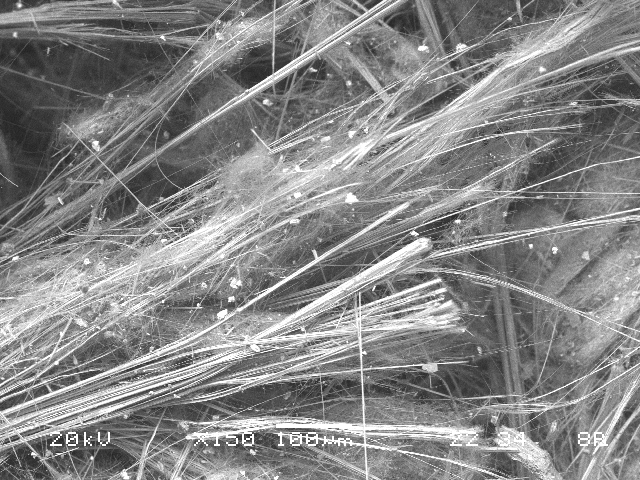 [Speaker Notes: Nekaj zgodbe v zgodbi in sicer o azbestu. Nekateri so prepričani, da azbest ni noč takega in da delamo paniko.]
Zakaj je azbest nevaren?
Ko vlakno zaide v pljuča, do konca življenja draži mesto, kjer je zapičeno. Telesna tekočina ga ne raztopi.
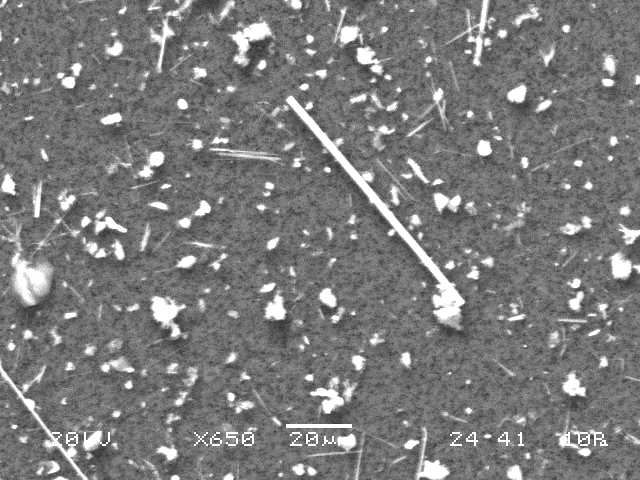 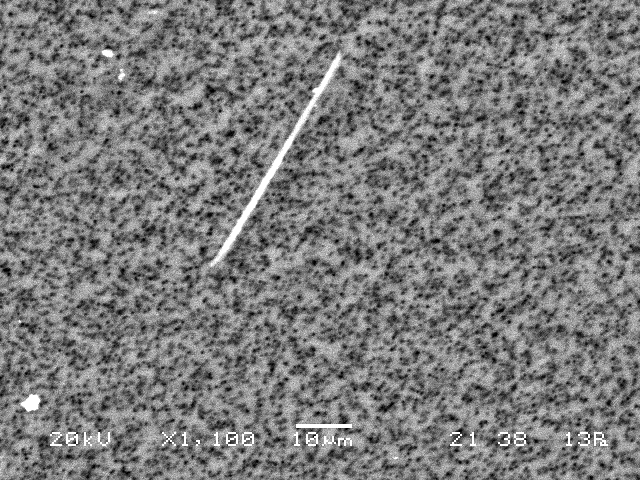 družina Jonckheere
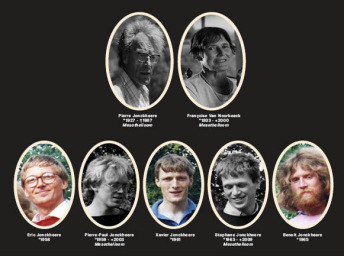 Dvojčka, 11.9.2001
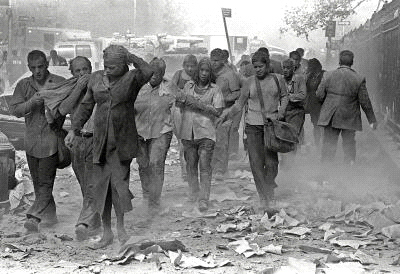 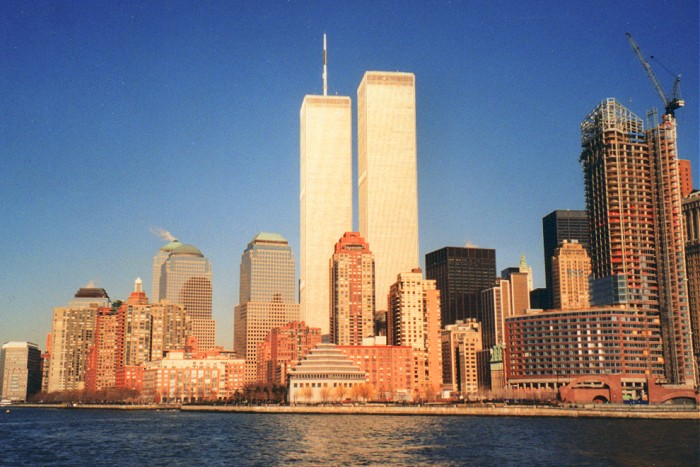 Azbest - prepoved 107 let po prvem opozorilu!
Direktiva 1999/77/ES prepoveduje vsako uporabo azbesta od 1. januarja 2005.
[Speaker Notes: In na tej poti je mnogo žrtev.]
Slovenija
Ukinjena proizvodnja, promet in uporaba azbesta z začetkom leta 2003. 

Uporaba izdelkov, ki so bili na dan uveljavitve Uredbe že v uporabi, ni prepovedana! 

Rok za odstranitev azbesta ni določen!
[Speaker Notes: Kako je v Sloveniji?]
Praksa v Sloveniji
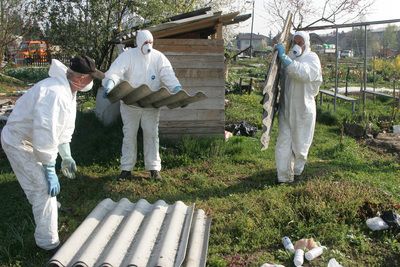 [Speaker Notes: Praksa v Sloveniji. Azbestni proizvodi, izdelki ležijo povsod okoli. 
 Prihaja do bizarnih situacij, ko čiščenje vrtičkov morajo izvajati azbestni specialci.]
Namen predstavljenih dejstev ni vzbujanje panike!

Potrebno se je zavedati, da je:
azbest zdravju škodljv,
še vedno prisoten v številnih zgradbah,
izpostavljenosti azbestnemu prahu se je možno izogniti z doslednim upoštevanjem varnostnih ukrepov.
Predelava v agregat
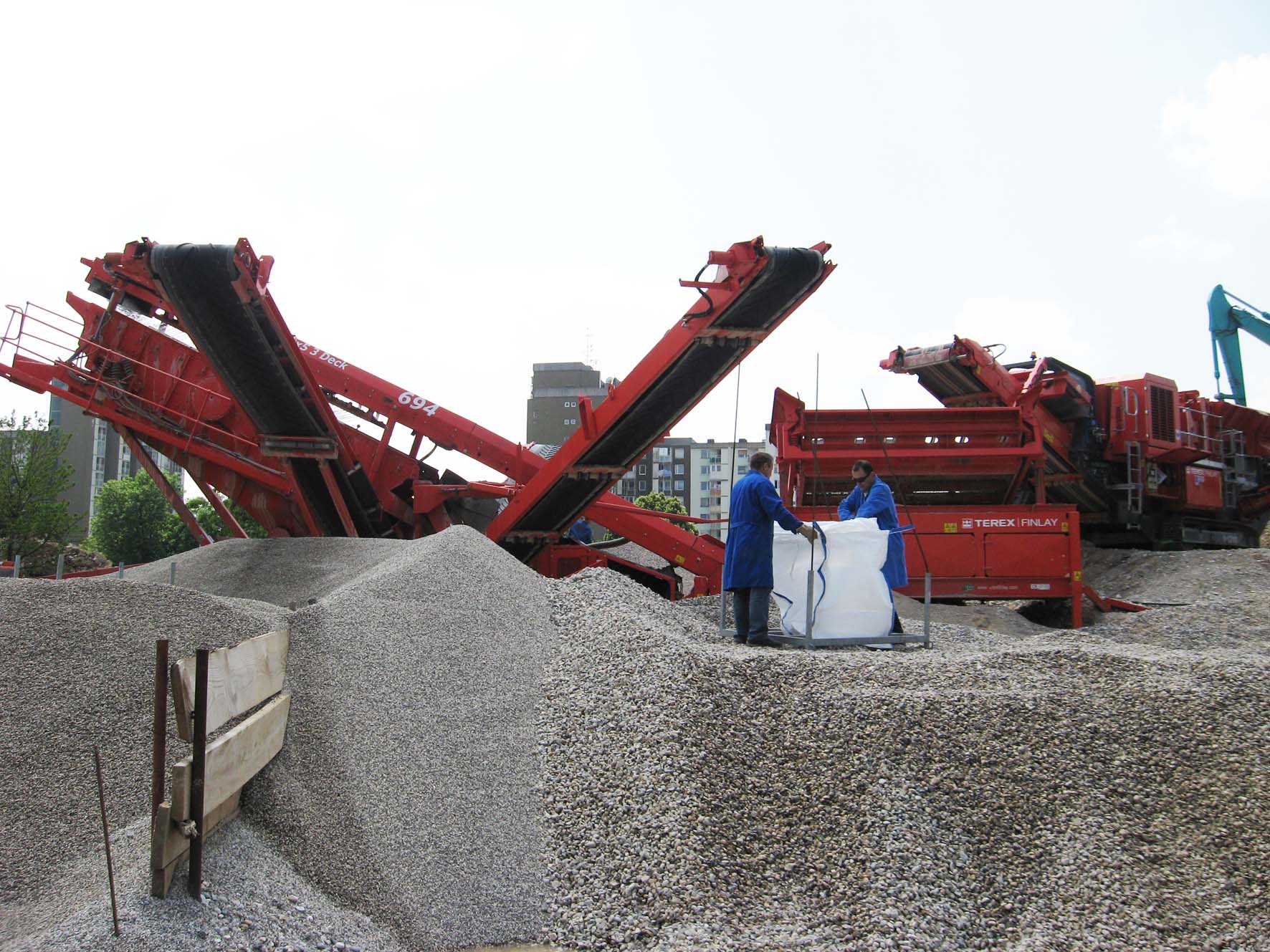 [Speaker Notes: Torej,  po predelavi dobimo recikliran agregat.]
Reciklirani agregat
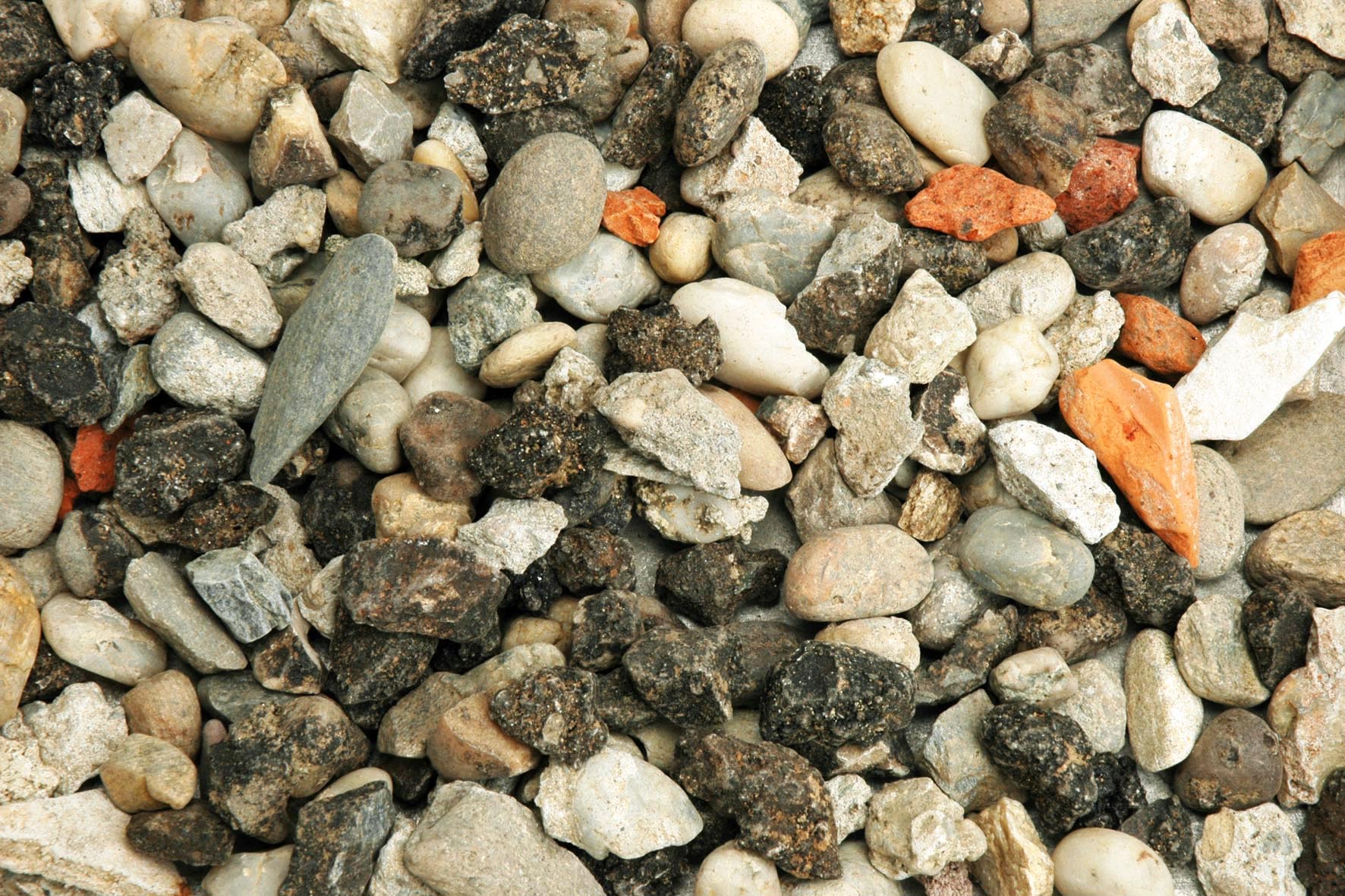 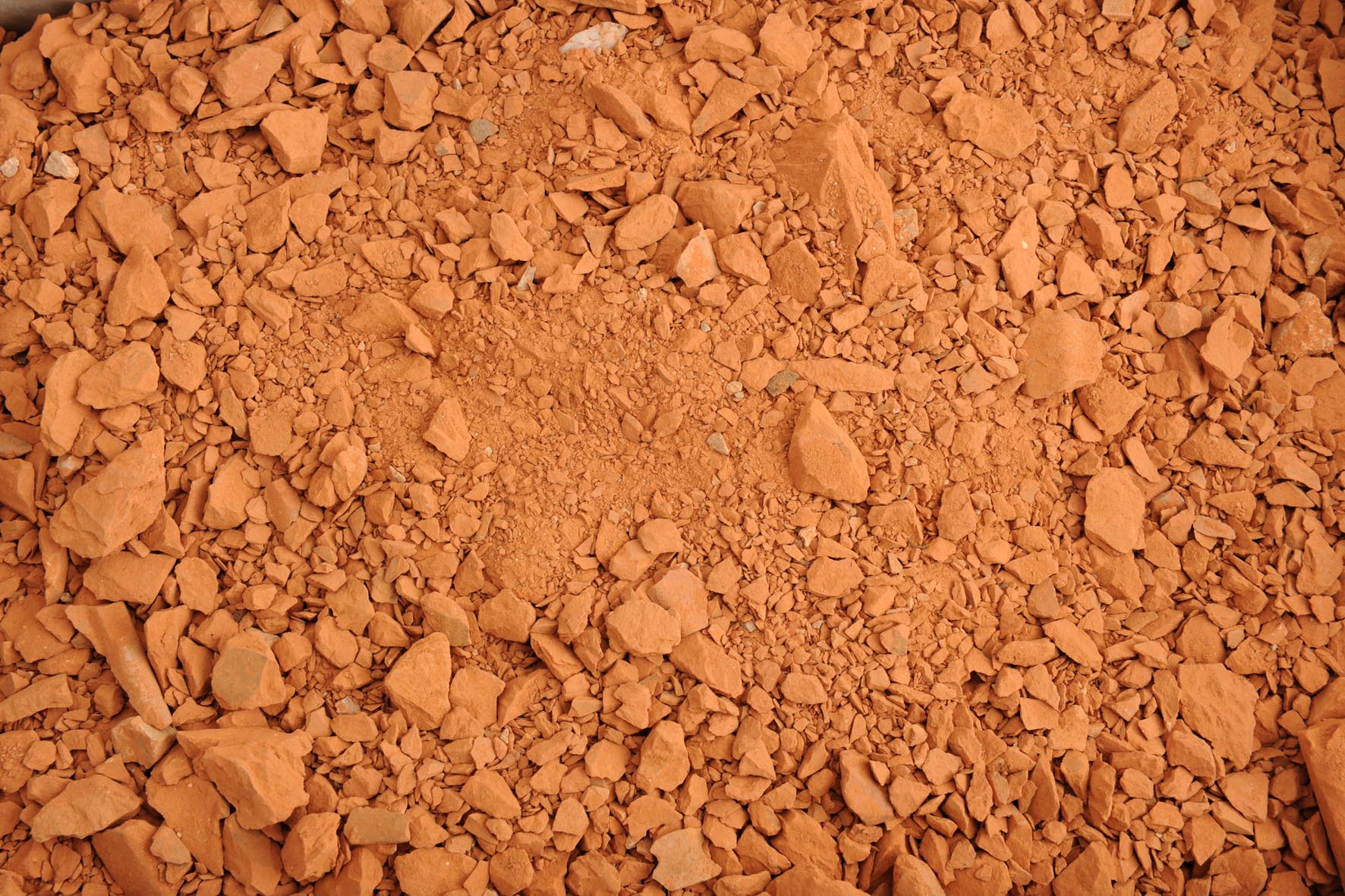 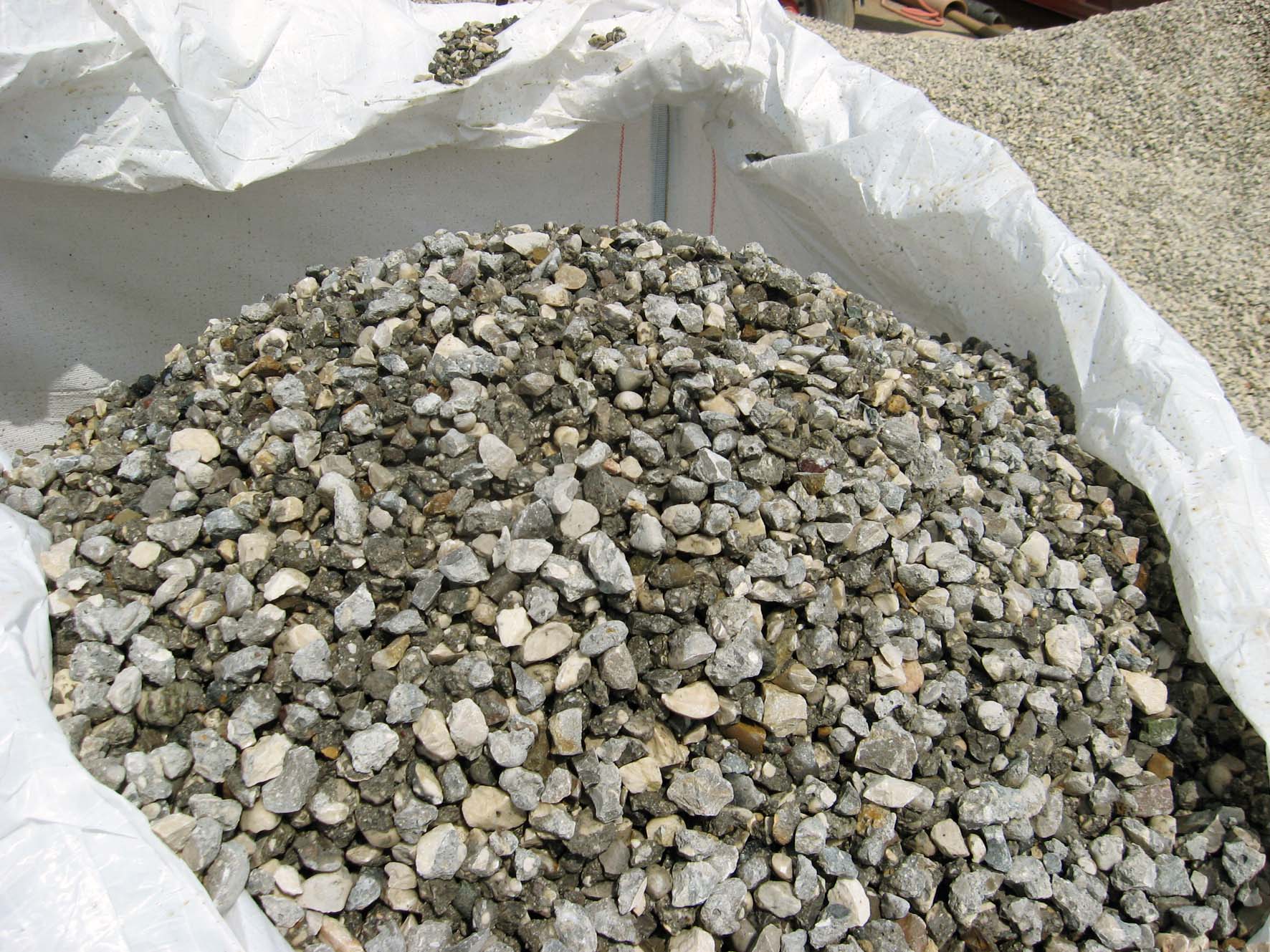 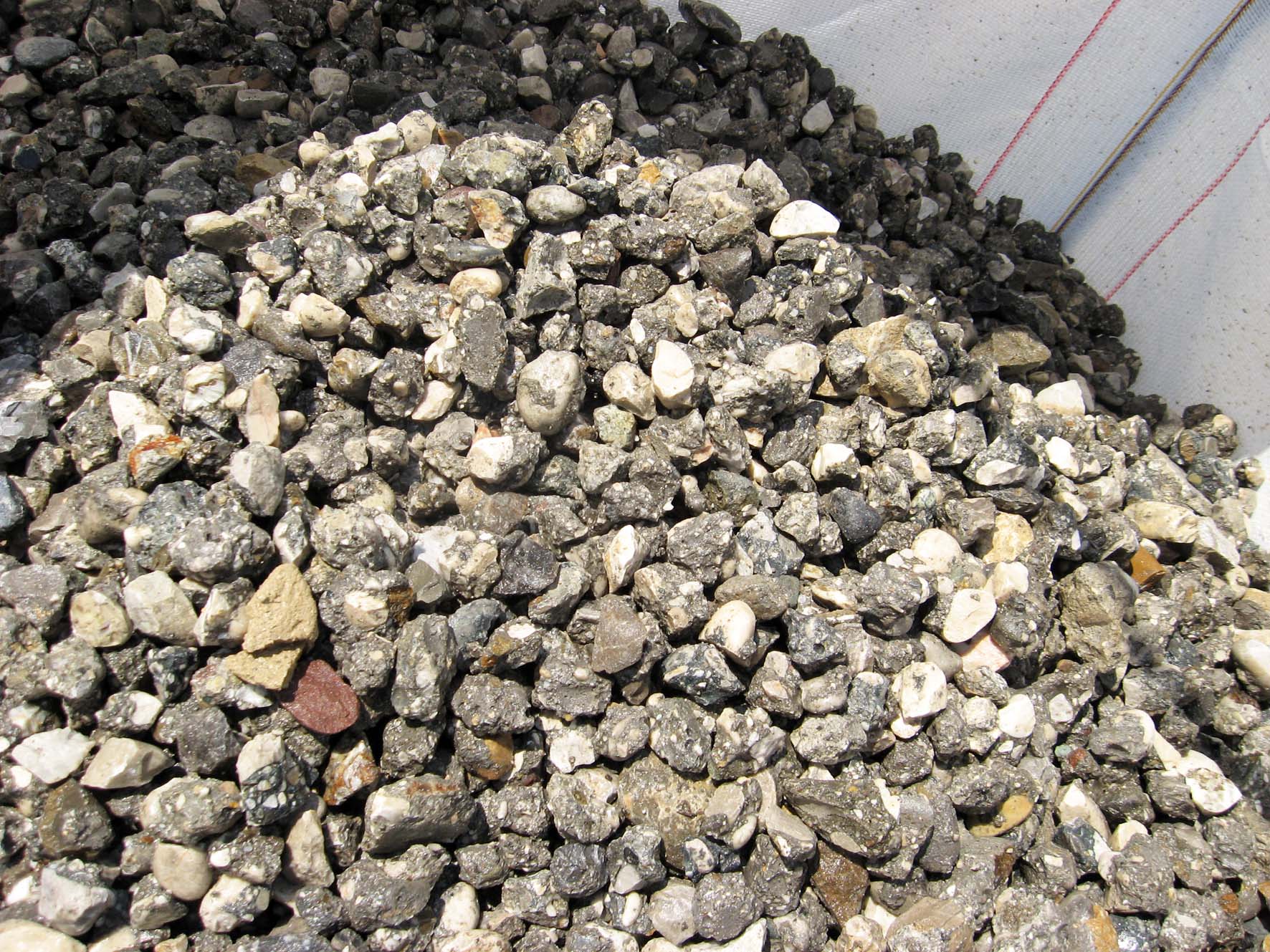 Reciklirani agregat
Če je ob rušenju stavbe material pravilno selekcioniran in pravilno predelan v agregat, je ta enakovreden naravnemu agregatu. 

Isti standardi in potrjevanje skladnosti kot za naravni agregat.
[Speaker Notes: KO rečem enakovreden, izhajam iz dejstva, da so naravni agregati različne kakovosti in tako lahko rečem, trdim, da so reciklirani agregati enakovredni nekaterim naravnim agregatom.]
Trenutna kakovost recikliranega agregata
Reciklirani agregati so heterogeni po sestavi, kakovost zelo variira.
Visokokakovostni, po meri narejeni kompoziti so redki. 
Tehnike, ki bi lahko izboljšale kakovost (npr. pranje, magneti, zračni curek,) se praktično ne uporabljajo.
Možna uporaba
Enostavni, dinamično neobremenjeni nasipi/zasipi, kjer so nizke zahteve za varnost 

Nevezane in hidravlično vezane plasti v  cestogradnji

Zeleni betoni
Možna uporaba
Enostavni, dinamično neobremenjeni nasipi/zasipi, kjer so nizke zahteve za varnost 

Nevezane in hidravlično vezane plasti v  cestogradnji

Zeleni betoni
Zeleni betoni!
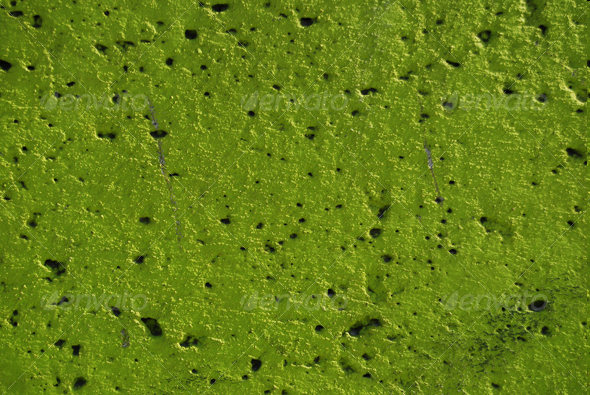 Kaj so zeleni betoni?
Alternativni agregati na osnovi odpadkov.

Modifikacija veziva: veziva na osnovi odpadkov (pepeli, žlindre, mulji).

Kombinacija obeh.
Betoni so najpomembnejši
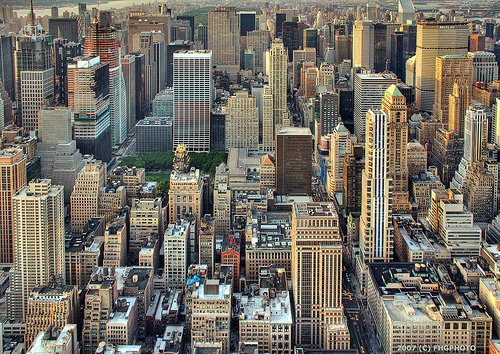 Nekaj dejstev
Svetovna poraba betona - količinsko takoj za vodo. 

Vsaj 1 m3 na prebivalca letno.
Panteon, Rim
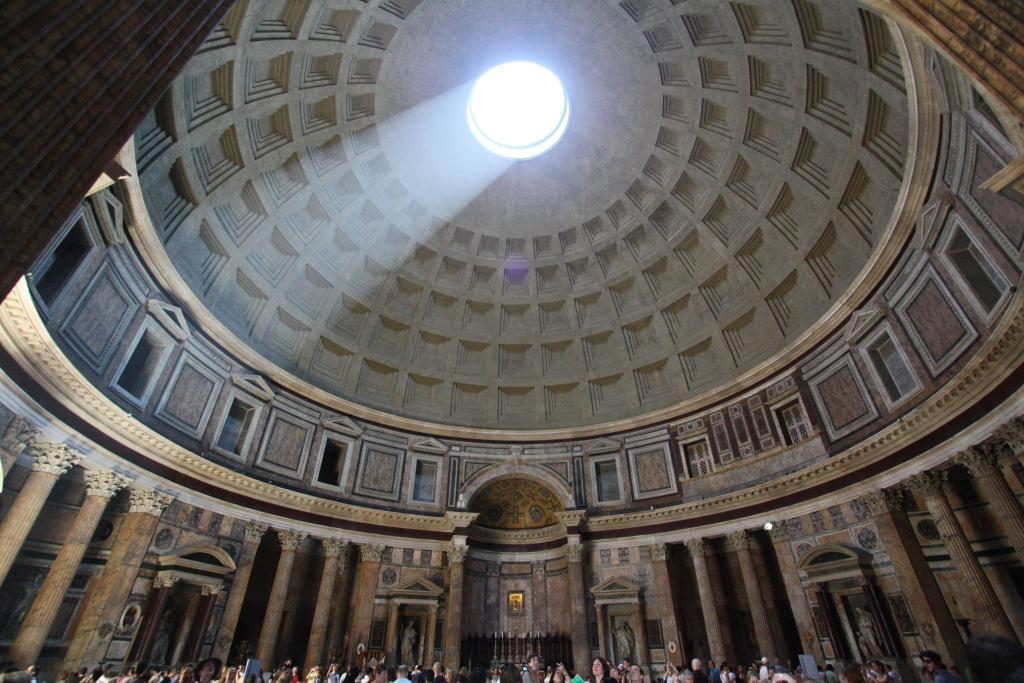 http://en.wikipedia.org/wiki/Concrete
[Speaker Notes: We have enjoyed the benefits of concrete for more than 3000 years. 

Concrete technology was known to the Ancient Romans and was widely used within the Roman Empire
The concrete dome (doum) of the Pantheon is the world's largest unreinforced dome. 

After the Empire fell, the use of concrete became very scarce (skers), until the technology was re-pioneered in the mid-18th century.]
Beton
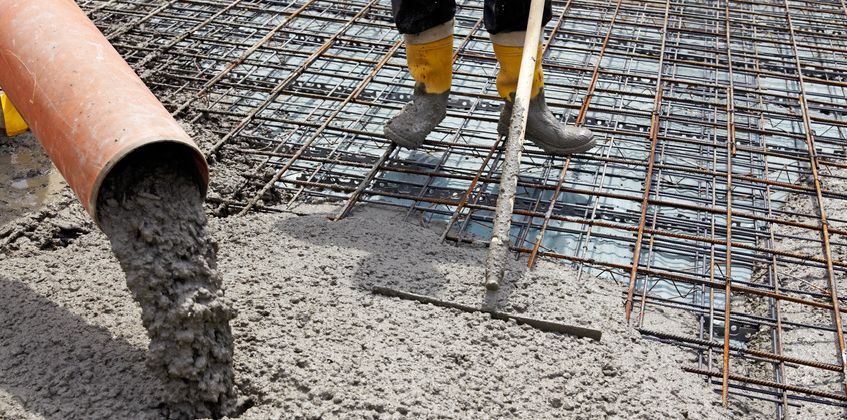 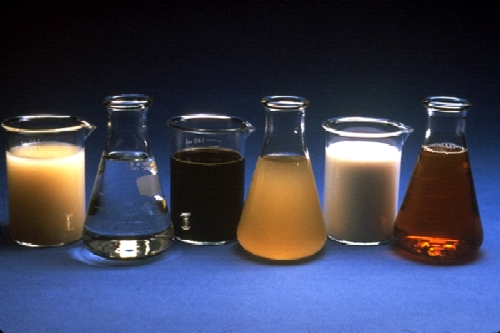 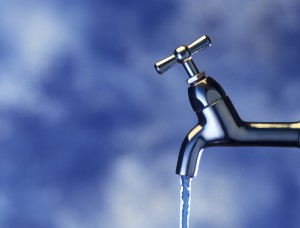 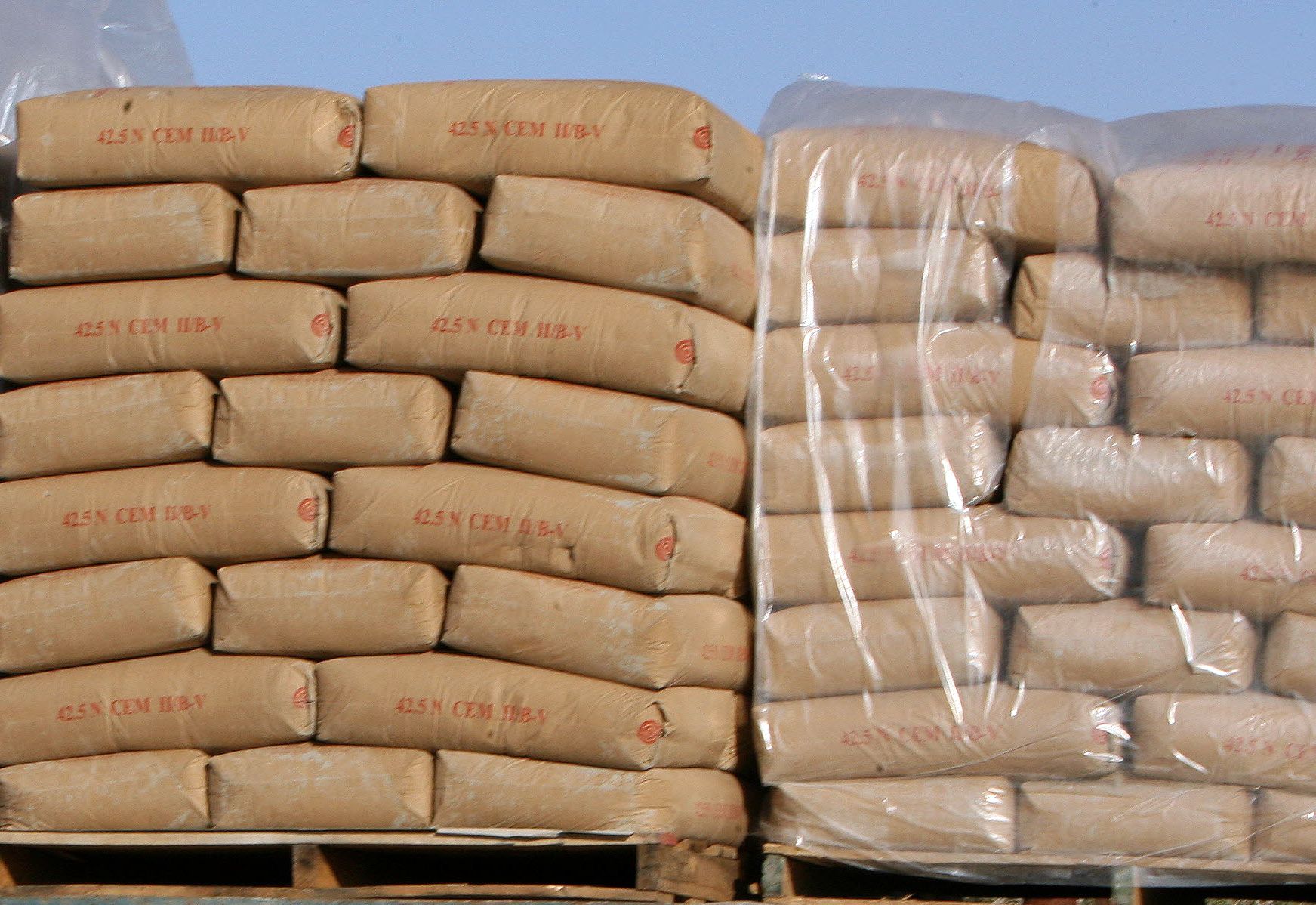 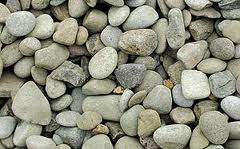 Problem je cement
Cement v globalni statistiki
1 tona cementa generira 750 kg CO2
  7 % svetovnih emisij
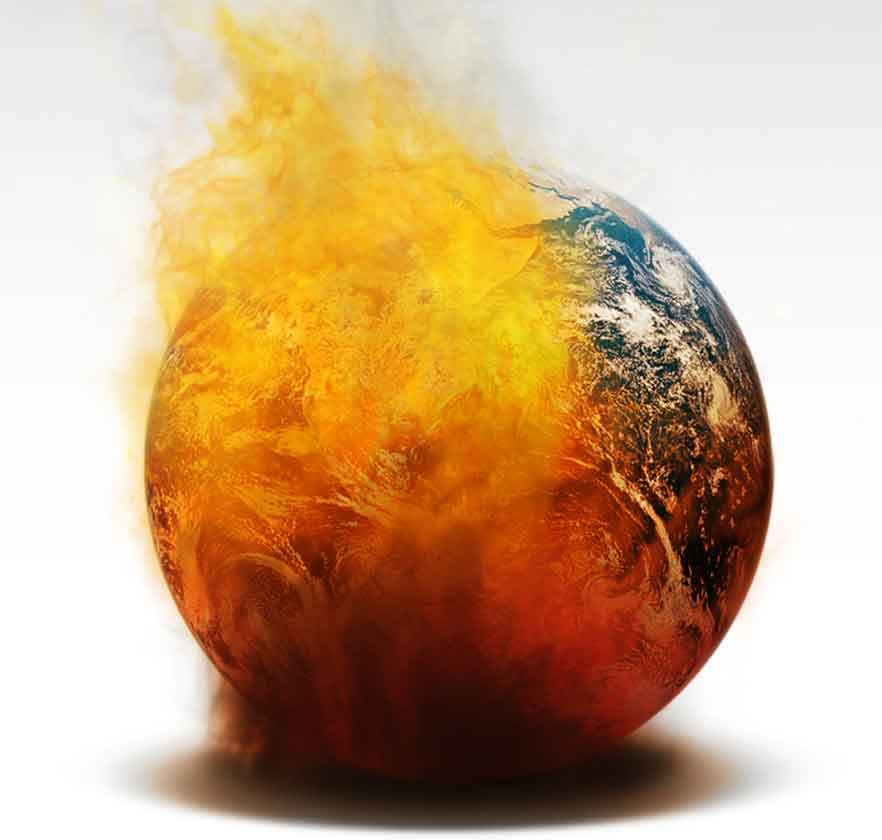 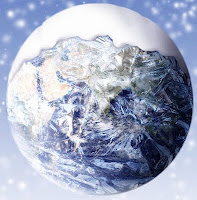 ?
Beton iz recikliranega betona
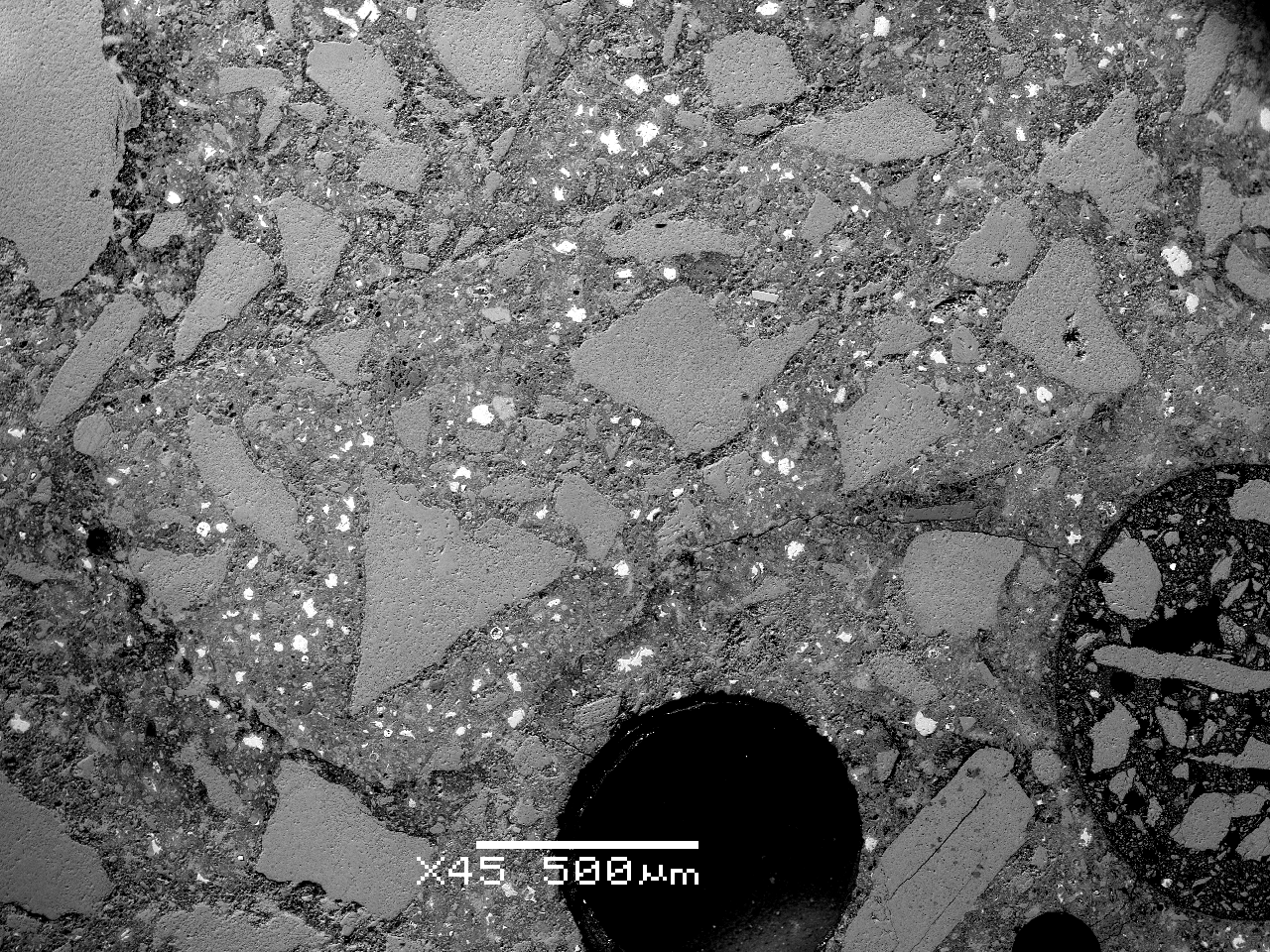 Kako intenzivirati uporabo?
Izobraževanje tistih, ki imajo moč odločanja.
Pospeševanje v okviru zelenih javnih naročil.
Sankcioniranje ilegalnega odlaganja in plenjenja naravnih virov.
Dvig motivacije in zavedanja laične javnosti:
uporaba odpadkov je priložnost in potreba, 
odpadki so odlična surovina,
ob korektni uporabi ne obremenjujejo okolja, 
zmanjša se potreba po energiji in naravnih surovinah.